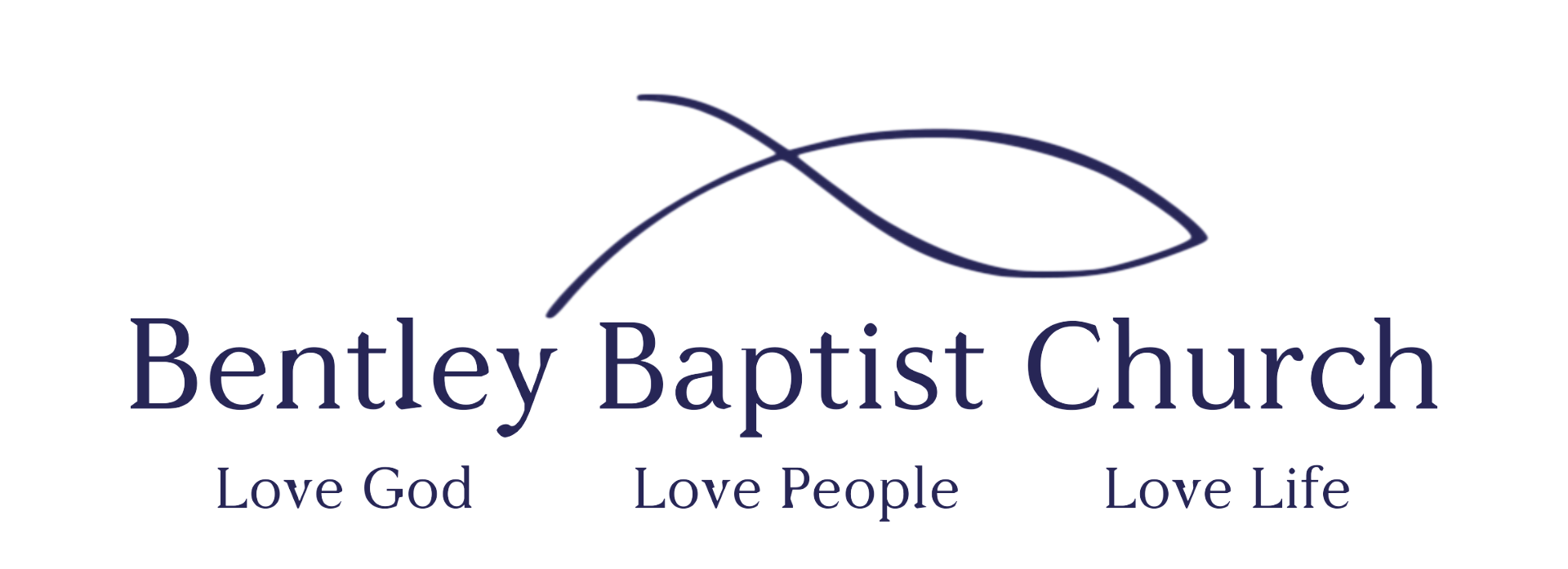 Our Vision:
Bentley Baptist Church exists to 

‘Make Disciples Who Make Disciples’
Our Strategy: 
A Discipleship Journey
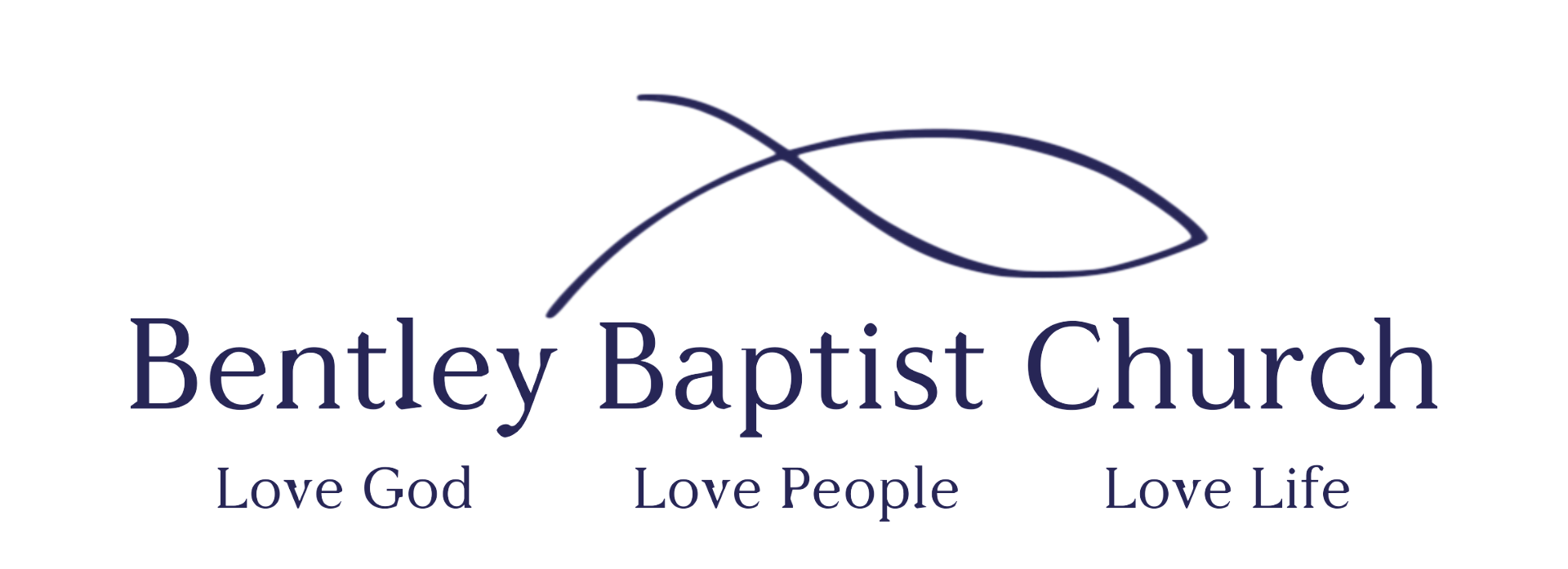 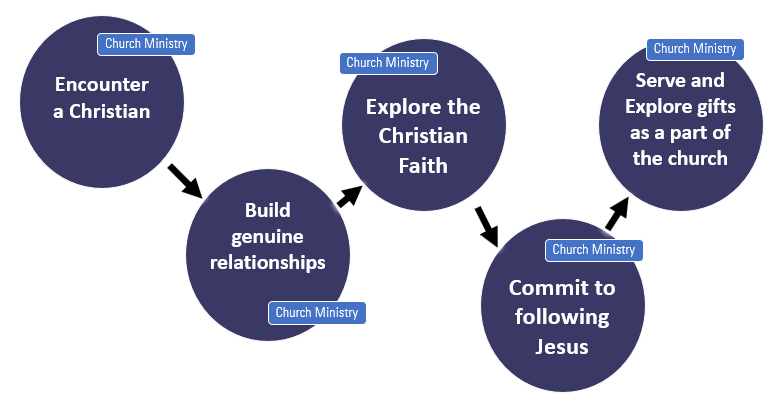 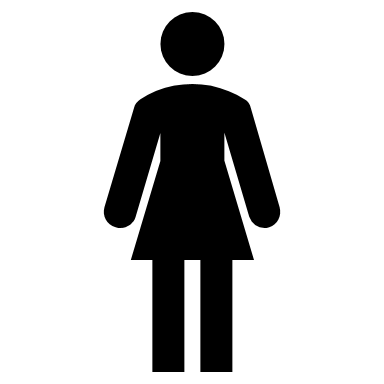 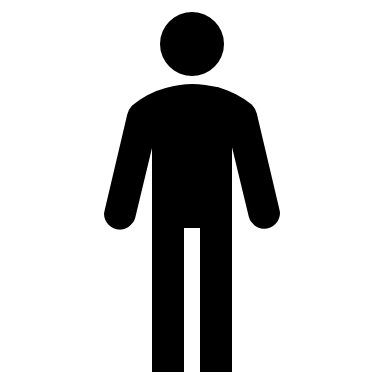 Person who doesn't know Jesus
Our Shape:
Outpost
Outpost
A healthy hub with Spiritual outposts
Healthy Hub
Outpost
Outpost
Outpost
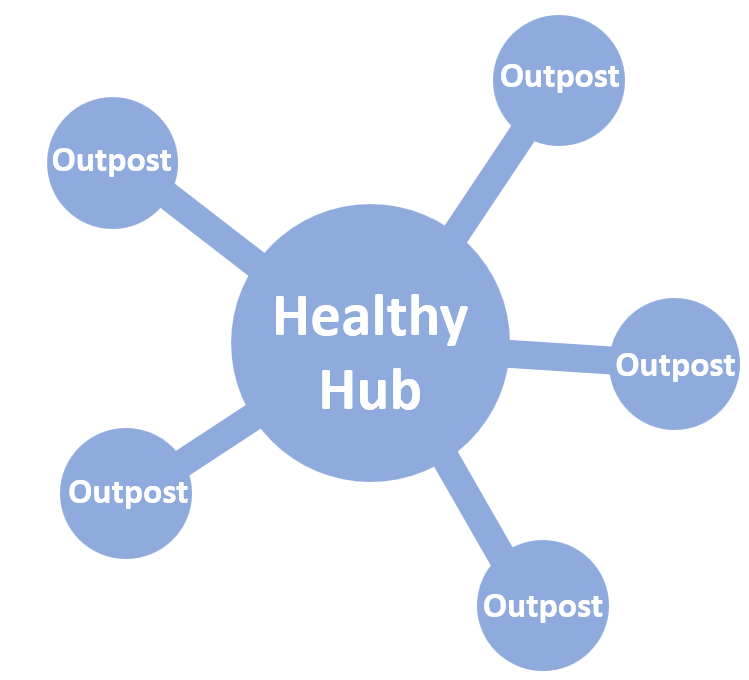 Our Shape:
Outpost
Hub is:
Any time and place the whole body of the church gathers
e.g. Sunday services, church meetings, weekends away, church conferences, Christmas
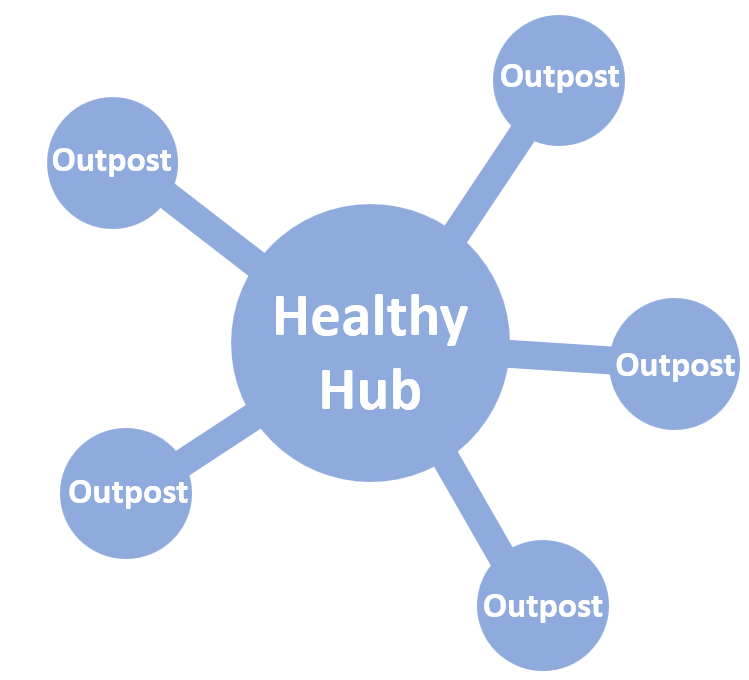 Our Shape:
Outpost
Spiritual Outposts:
Accountable to hub
Same vision/values as hub
Fit into the Discipleship Strategy of the hub
Outpost
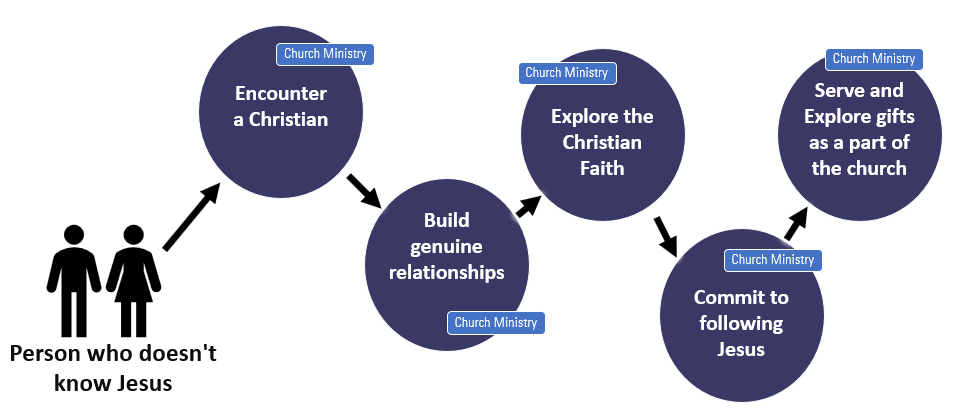 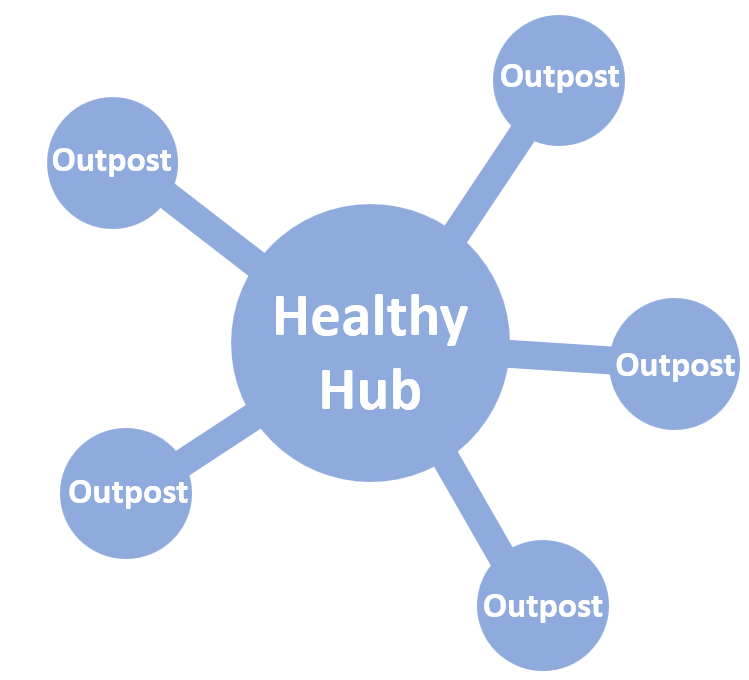 Existing Outposts:
Outpost
Life Groups in homes
Renew 127
Website/social media
Outpost
Responses from Church meeting
22/03/22


How are we to be a healthy hub with spiritual outposts?

What will we do to reach out to children, youth and families?
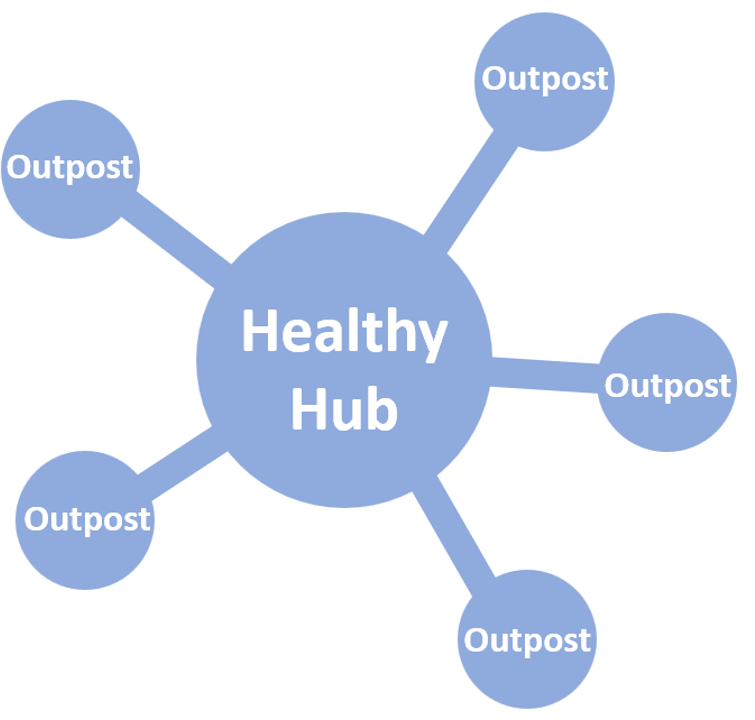 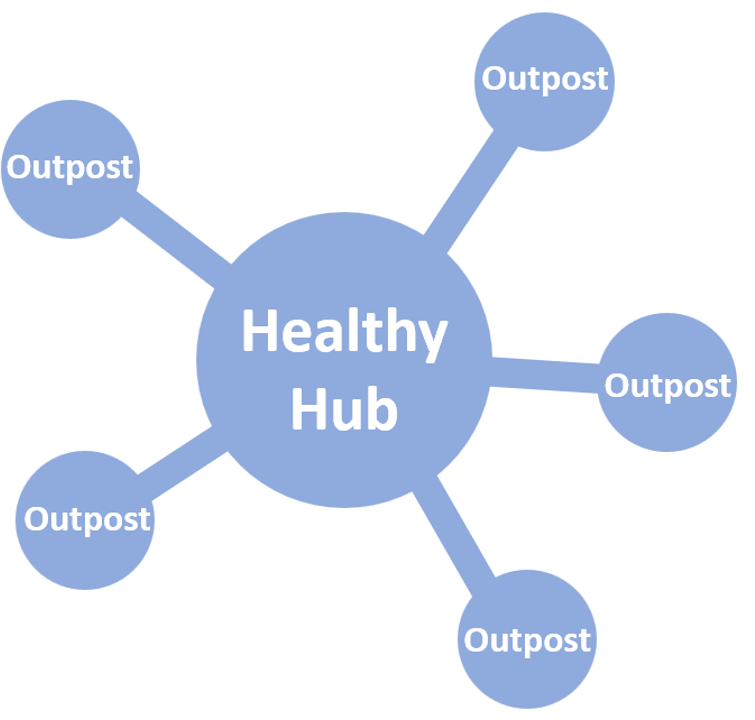 7
Values:
Love x9
Warm welcome for all x4
Truth and Grace x3
Unity x2
Compassion x2
Openness x2
Forgiveness x2
Reflect the glory of God
Patience
Accountability
Be available
Commitment
Non-judgemental
Actions:
Build relationships (Fellowship) x11
Prayer x9
Holy Spirit ministry x8
Discern God’s vision x7
Feed the members/teach Bible x5
Worship x4
Pastoral Care for one another x4
Meet practical needs of church family x3
Communicate clearly x2
Equip people for service
Visit people who are missing
What must we do to be a ‘healthy hub’?
Be Non-denominational
Take personal responsibility for our relationship with God x3
Provide good coffee
Teach ‘Christian values’ as a priority
Welcome and encourage new people x3
8
Joel’s cheeky summary – a Healthy Hub
We strongly desire to be a place of love and acceptance for all people.

We believe that this should take the form of opportunities to build relationships and care for one another in practical ways.

In connecting with God, we desire to seek His way through the Bible, prayer and ministry in the gifts of the Holy Spirit to equip all people for service.
9
Recovery:
Accommodation for people recovering from addiction x4
Outreach to the homeless
Prison ministry
Youth:
Youth club x6
After-school club
Use My Place youth centre
Open air youth ministry (detached work)
Short term community projects:
Gardening
Practical needs
Services in the park x2
Men’s Ministry
Everyday outposts…
Where we live
The workplace
Pub quiz team
Life groups
Friendship groups
What are some potential Spiritual Outposts?
Families:
Help for single Mothers
Parents and toddlers
Supporting new Mums
Parents and toddlers Life Group
Mid-week family event e.g. Messy church
Healthy Parenting course
Coffee shop x2
Use Renew for a mid-week coffee morning*
Football team
Faith in football
Community allotment
Drop-in for ex-service-people*
Each Outpost needs a project manager/leader
Expand Open the Book
Build connections with schools x2
Prayer walks x2
10
*this is already provided by Renew 127
Joel’s cheeky summary – Spiritual Outposts
There was a recognition that each of us has a role to be a spiritual outpost for Jesus every day as part of our daily lives, as well as ideas about what outposts we might plant as a church.

There were 3 concepts for Spiritual outposts that were put forward by multiple people:

An outpost to connect with young people
An outpost to connect with and support families
An outpost to provide accommodation for those in some form of recovery (e.g. addiction, ex-offenders)
11
Youth work:
Lack of youth workers (church & community) x2
No safe spaces for youth x2
Cultural challenges:
Unhelpful distractions e.g social media x5
Access to inappropriate material x5
Educational innequality
No/innacurate faith teaching
Societal challenges:
Finances x8
Food poverty x3
Lack of transport
Inadequate housing
Time poor x6
Shift work challenges
What the challenges faced by children/youth/families?
Unemployment x8
Emotional wellbeing:
Lack of self-worth/purpose x4*
Bullying x3
Hopelessness x2
Peer pressure x2
Obsession with appearance
Brokenness
Isolation
Generational challenges:
*Lack of aspiration x5
Crime x4
Addiction x3
Abuse x3
Not working through bereavement x2
Chaotic decision-making
Rejection
Lack of support:
No babysitters
Poor referral systems
No wider community
Children with additional needs
Split families x7
No male role model
No positive role models x3
Poor communication skills
12
Joel’s cheeky summary – Needs of children, youth and families
We recognised that the primary areas of need for families were the financial challenge of not having enough and the generational challenge of children believing that the destructive behaviours of their parents were normal ways to live. This is amplified by the lack of a wider community within which to find support and explore other ways to live.

We recognised that the primary area of need for young people themselves was that of emotional wellbeing and aspiration, which are connected to the bigger picture of the generational challenges listed above.

We also recognised that a lack of role models and negative influences from social media amplify these existing issues.
13
Values:
Love x7
Compassion x3 
Friendship x2
Hospitality
Encouraging
Resilience
Servant hearted church
Spiritual gifts/Spirit-filled x3
Variety of gifts:
Teachers/ex-teachers x3
Minister with experience x3
Sporty people x2
Artistic people x2
Creativity
People who understand bereavement
Leaders who can mentor
The discipleship journey x3
What are our Strengths/Resources for children/youth/families?
Church ministries:
Strong children’s ministry x4
Food bank x4
Open the book x2
Lots of young families in church
Women’s ministry
Existing facilities:
Renew x4
Church building x3
Youth room
A different culture
We are ‘outside the situation’
People who respond to meet needs
Offering
Lots of Potential babysitters
14
Joel’s cheeky summary – Our strengths for reaching children, youth and families
We recognized that we have a strong existing children’s ministry and people with expertise in working with children and youth within our church, as well as a strategy and guidance from the Holy Spirit.

We recognized that we have significant resources to meet practical, emotional and spiritual needs among this demographic. 

We recognised that the values of love and acceptance, which exist in abundance in our church family, are things many children, youth and families are looking for.
15
Summary – a Healthy Hub
We strongly desire to be a place of love and acceptance for all people.

We believe that this should take the form of opportunities to build relationships and care for one another in practical ways.

In connecting with God, we desire to seek His way through the Bible, prayer and ministry in the gifts of the Holy Spirit to equip all people for service.
16
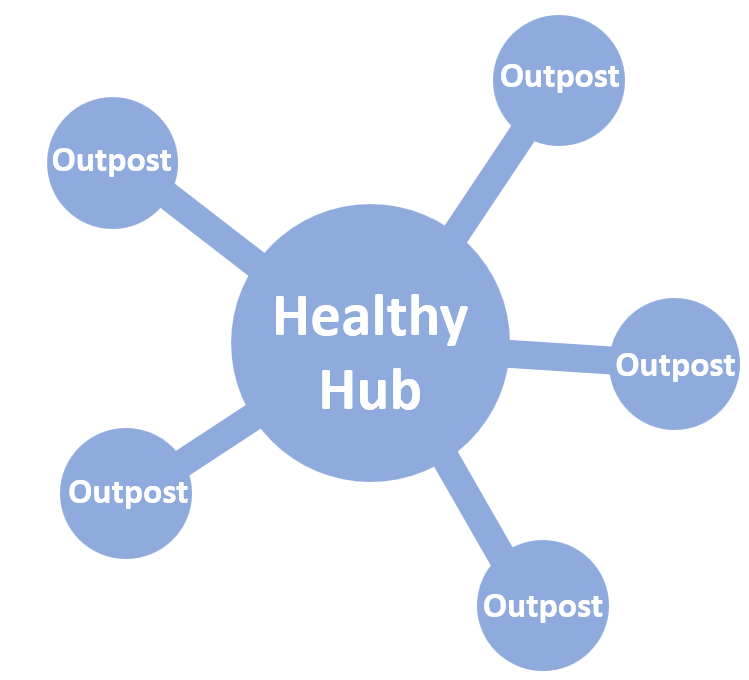 Next steps:
Outpost
Bereavement Group at R127 (new outpost)

Develop mid-week family ministry opportunities

Youth For Christ Intern, September 2022
Outpost
Role
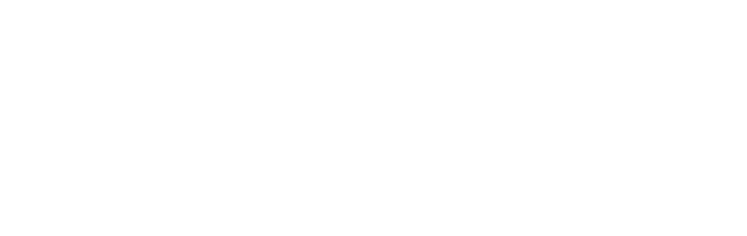 Outpost
Internship
Working in Doncaster schools during the day.
Working at YFC youth work projects two evenings per week.
Sundays and one mid-week activity.
Involved and supported in wider church life.
Outpost
Costs
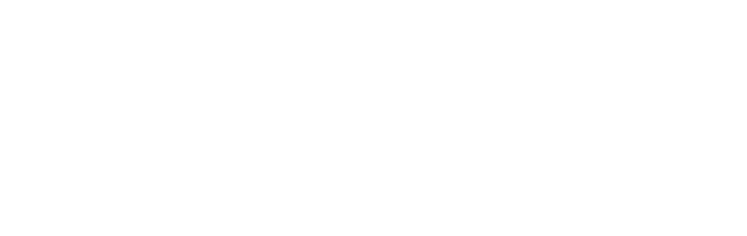 Outpost
Internship
YFC fund worker and pay housing costs
Worker raises fees for their YFC training
Host Church makes decision on any financial contribution to intern…
Outpost
Opportunities
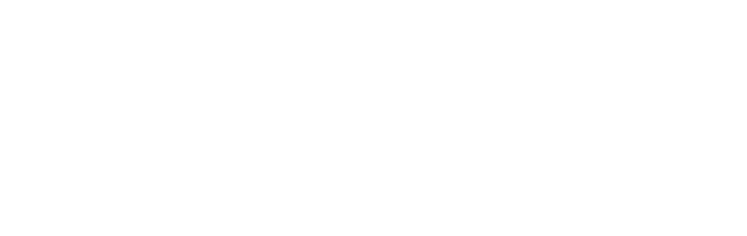 Outpost
Internship
Kingdom ministry – schools/youth clubs
Kingdom connections – YFC, other churches
Investing in discipling our youth
Discerning God’s vision for BBC
Outpost